Уникальные функциональные свойствапокрытий сплавом Fe-Ni c новыми фазами
Денисенко Д.В.  Жихарева И.Г.  Шмидт В.В.  Смирнова Н.В.
актуальность
В связи с разработкой газонефтяных месторождений в условиях Арктики возникла потребность в разработке новых материалов с улучшенными эксплуатационными свойствами. Такие материалы должны обладать высокой хладостойкостью, коррозионной стойкостью в морской воде и малой хладноломкостью. 
	Наиболее перспективным путем получения нового материала, не уступающего по свойствам конструкционным высоколегированным сталям, но более экономичным, является разработка материалов с новыми фазами. Для железа и его сплавов такой фазой является ГПУ фаза ε-Fe
2
Цель исследования
Основной задачей поставленной перед нами было исследование структурных и эксплуатационных характеристик электроосажденного сплава Fe-Ni. 
Данное покрытие было впервые получено на базе лаборатории общей и физической химии Тюменского Индустриального Университета из водных растворов простых солей при нормальных условиях.
Дифрактограмма сплава Fe-ni
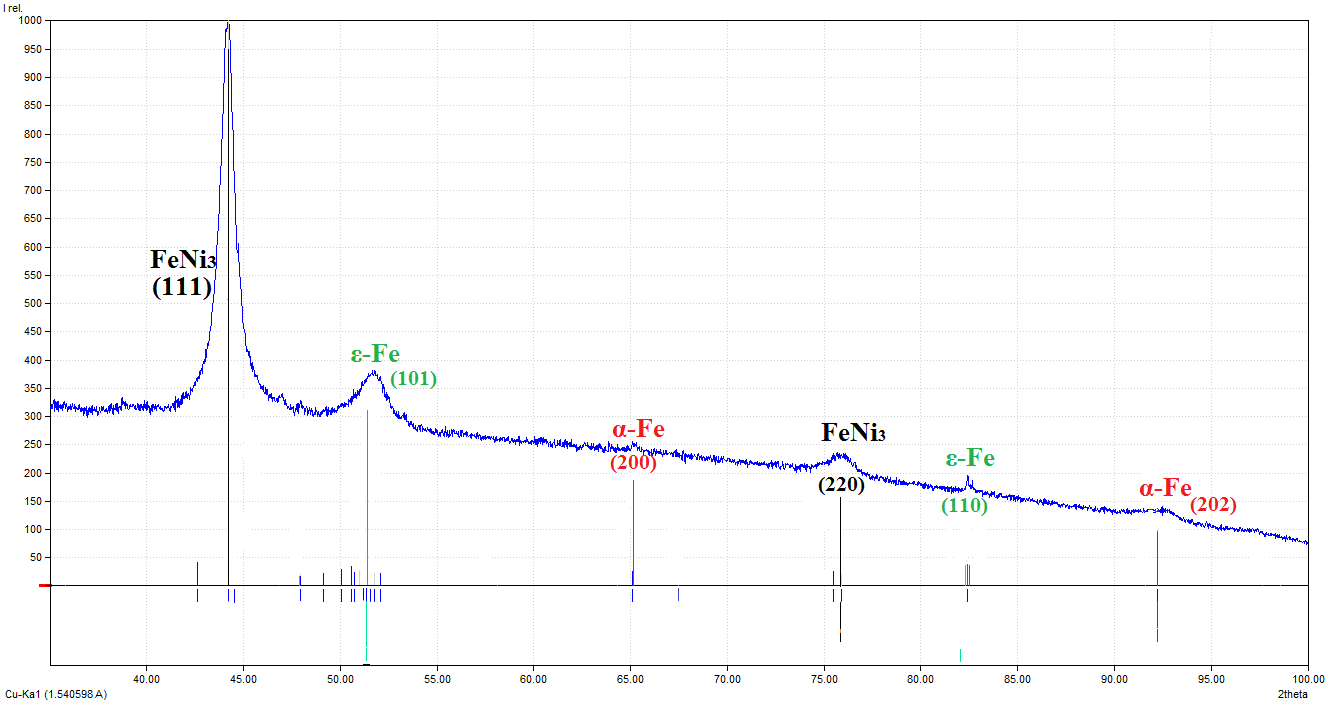 ФАЗОВЫЙ СОСТАВ покрытия Fe-Ni
Морфология поверхности
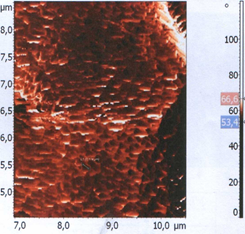 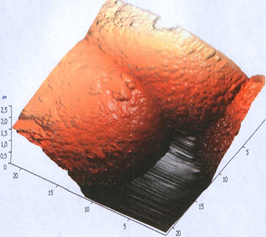 Снимки наноструктурного покрытия сплавом Fe-Ni, полученного с помощью метода ВПТ: 
а) фазовый контраст; 		 	   б) наноструктура отдельного кристалла
Характеристика защитных покрытий
Результаты
В результате проведенного исследования мы пришли к следующим выводам:  Присутствие эпсилон фазы железа  и интерметаллида FeNi3 обеспечивает высокую хладостойкость: нижний предел рабочей температуры достигает -90°С. 
	Вкупе с высокой коррозионной стойкостью, мы можем рекомендовать наше покрытие для защиты нефтегазопромыслового оборудования, используемого в условиях Арктики